My name is Richard Částek.I am ten years old.
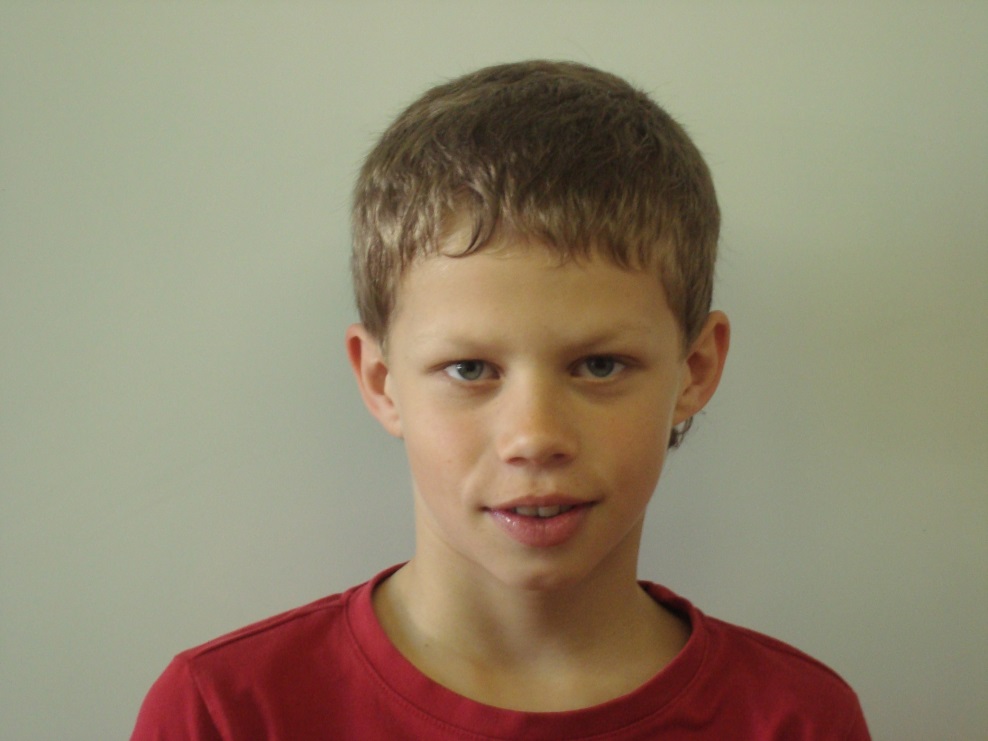 I live in Vranovská Ves.I have got two brothers.Their names are Martin and Ondřej. My father´s name is Igor. He works as a repairman.My mother´s name is Michaela. She is at home.
I´m in Aqualand Moravia in Pasohlávky.
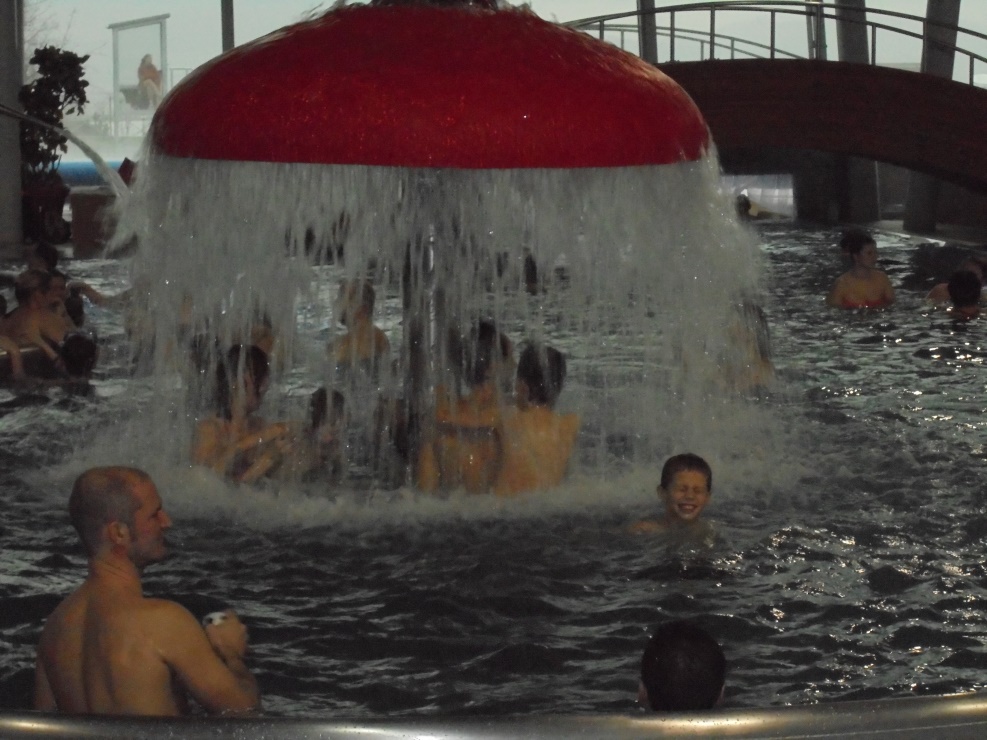 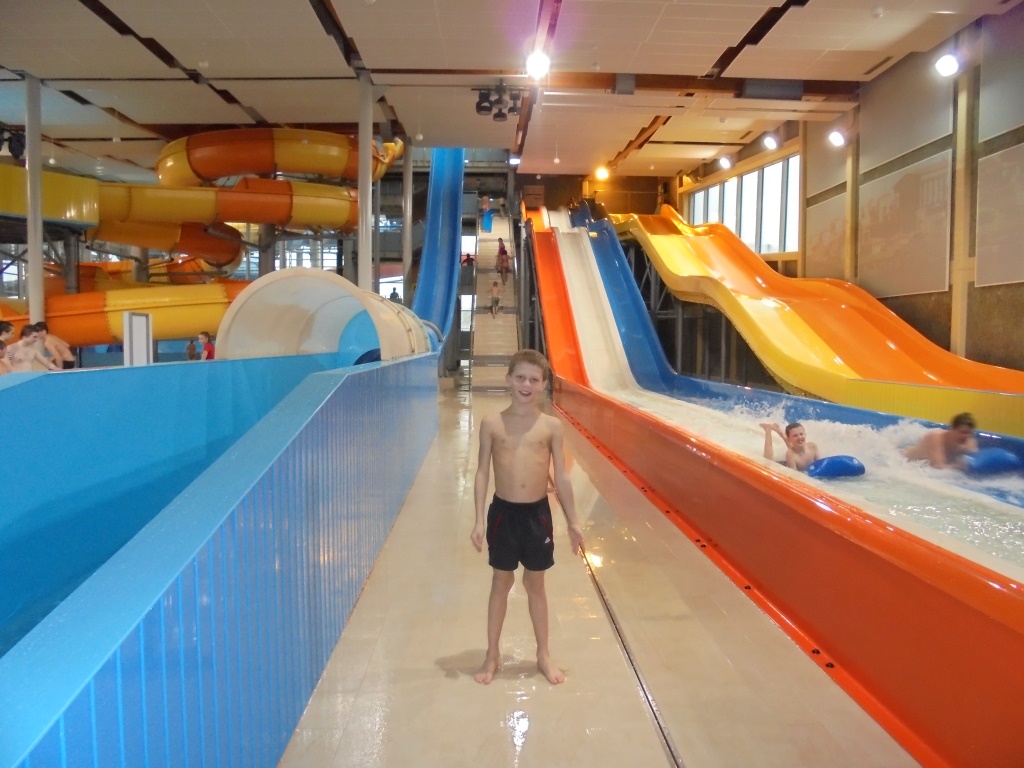 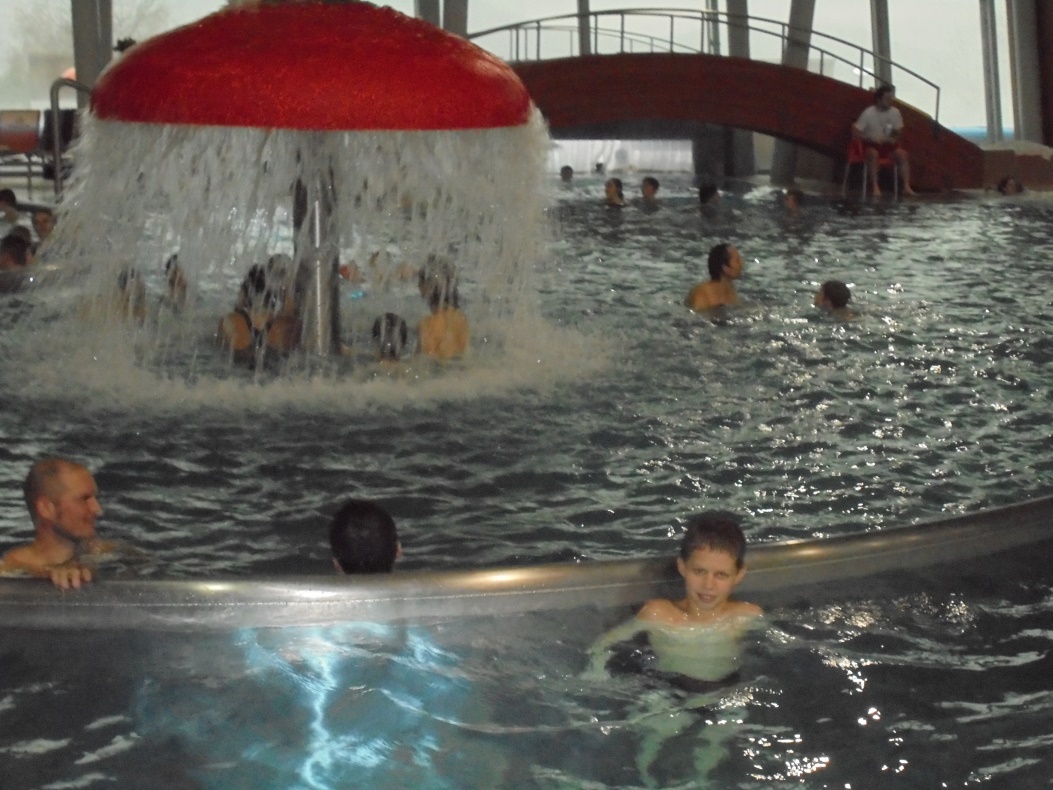 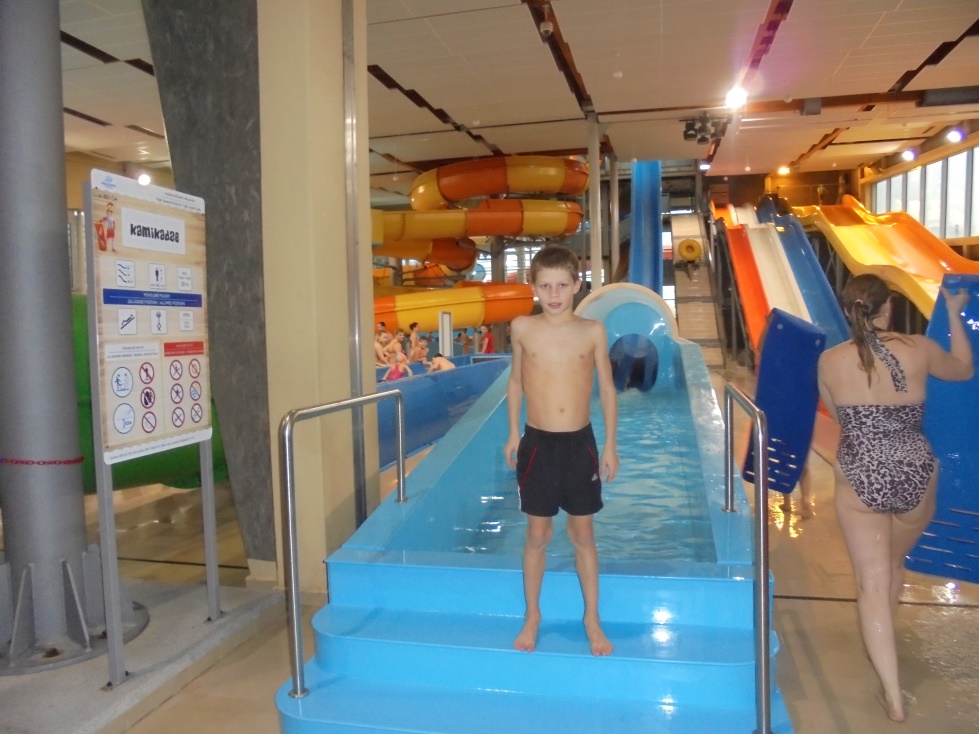 I go to school in Pavlice.I go to fourth classroom.In the school my the most favourite subject is physical education.I play ice hockey  in Znojmo.I like chips and chicken cutlet.I have got guinea pig and rabbit.I like riding a scooter.
I have lunch with my brothers in Aqualand Moravia.
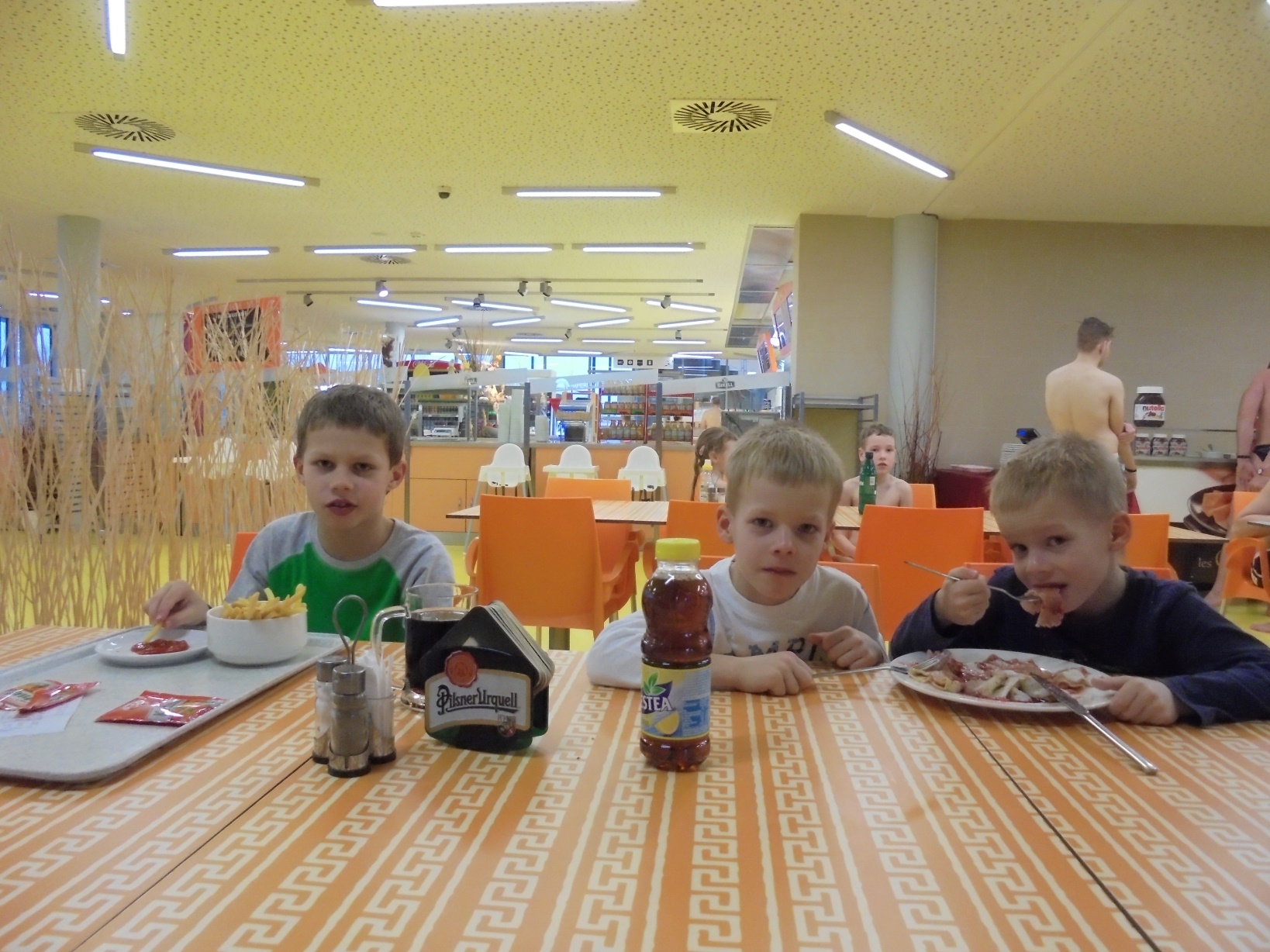 I play ice hockey in winter stadium in Znojmo.
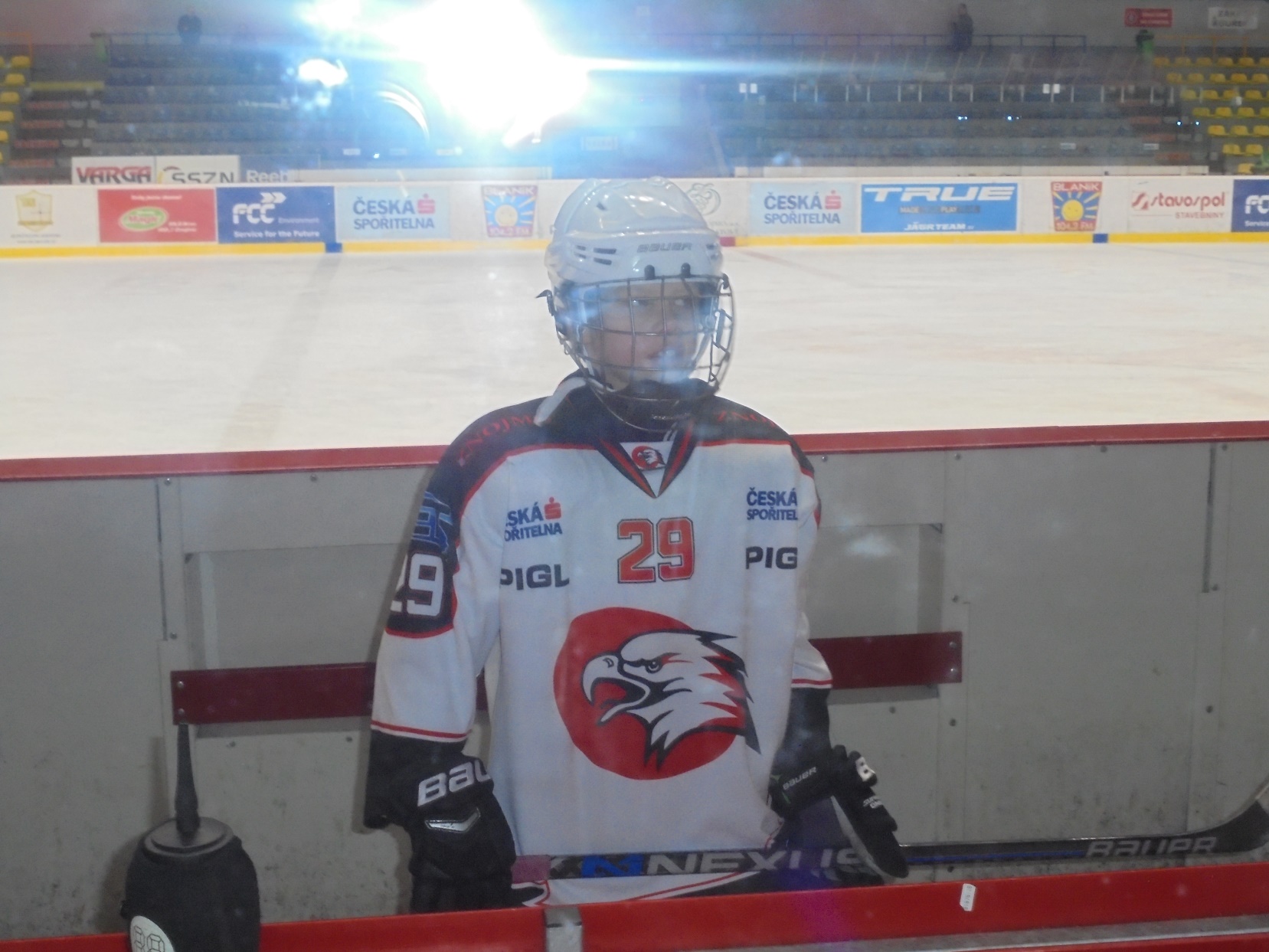 I play with my brothers with lego at home.
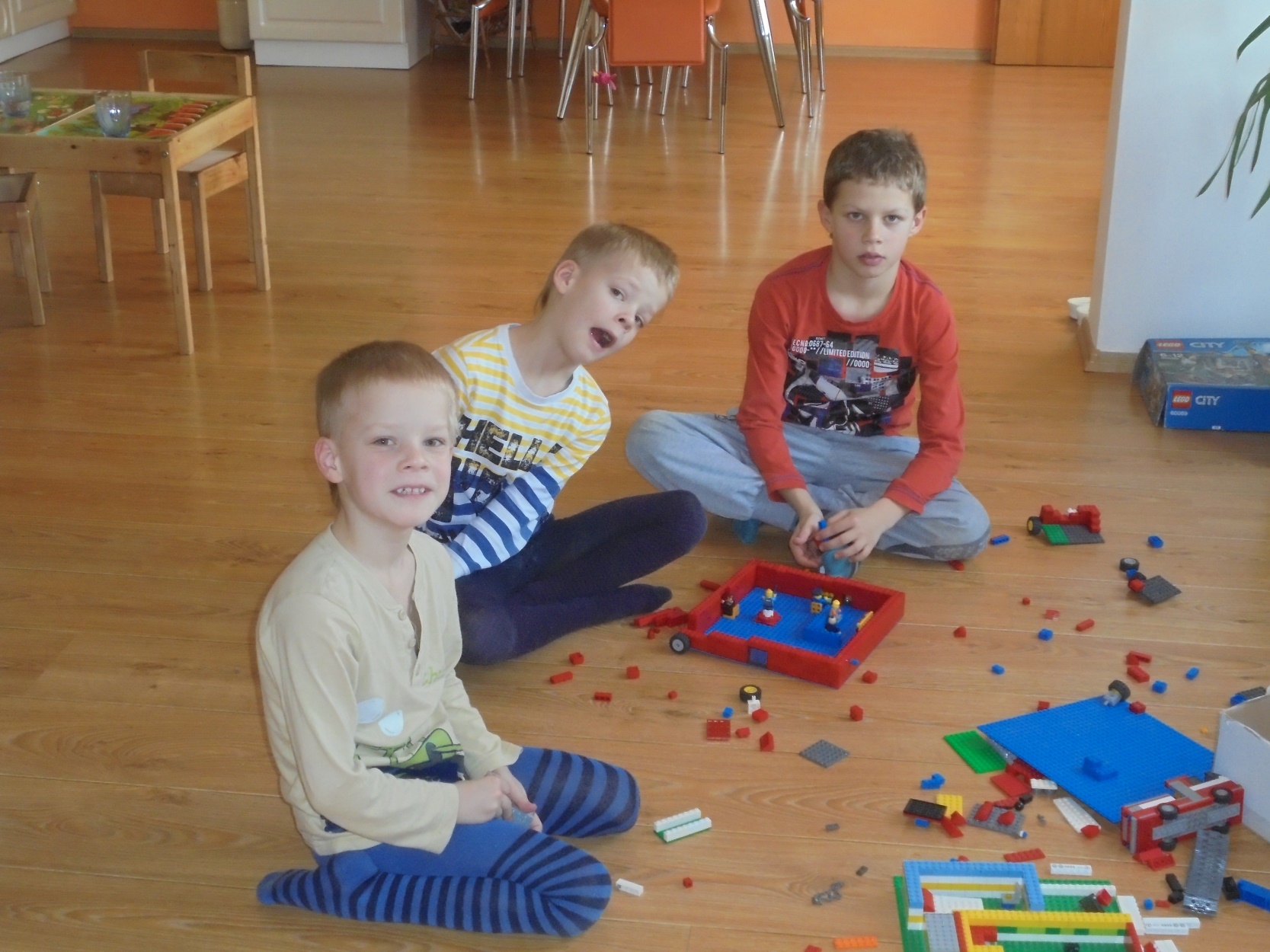